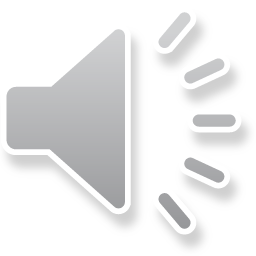 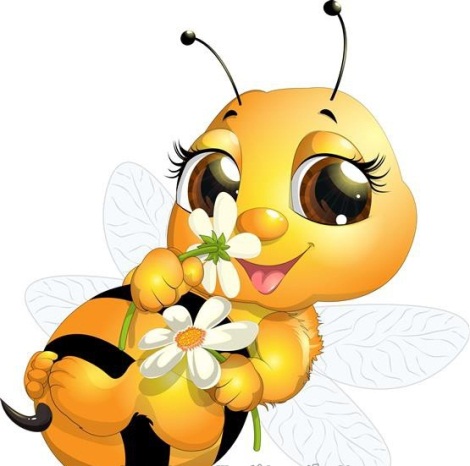 ONG NHỎ 
   VÀ MẬT HOA
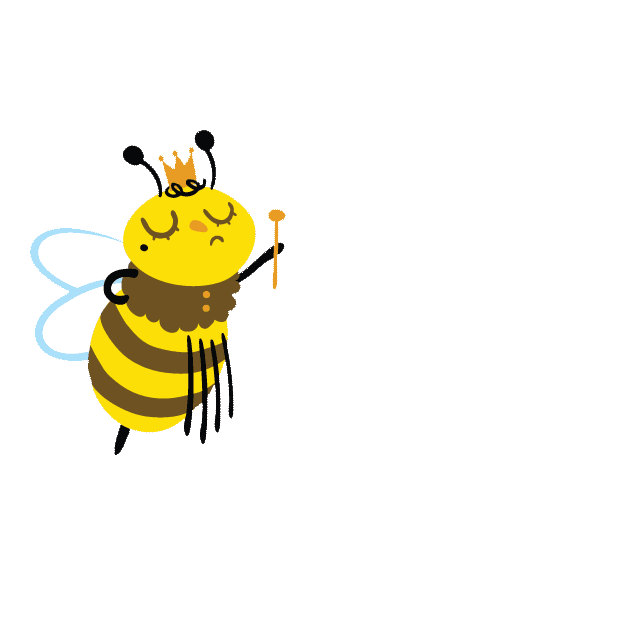 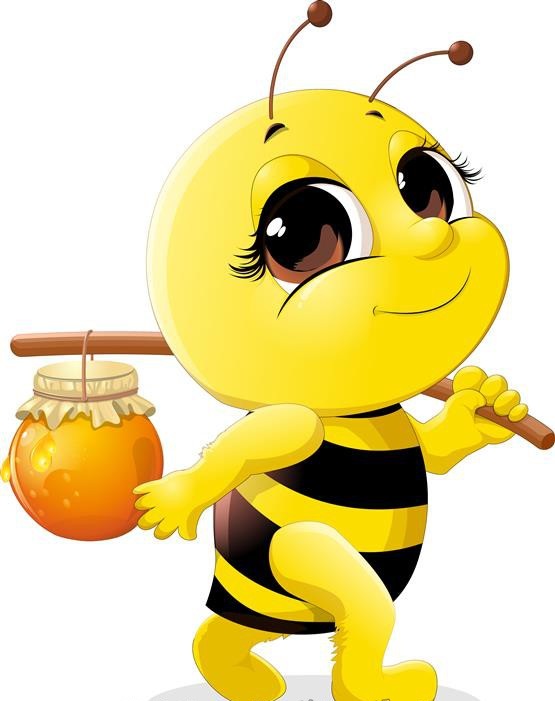 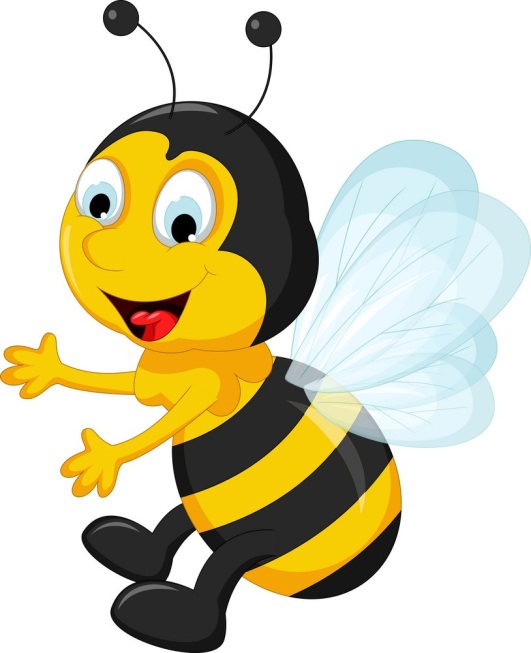 BẮT ĐẦU
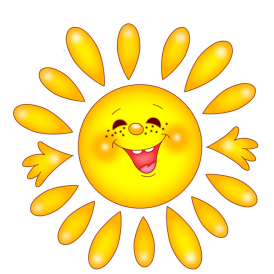 Thầy cô điền câu hỏi vào đây ?
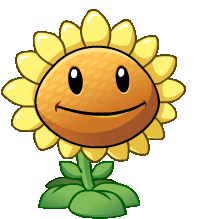 A. Đúng
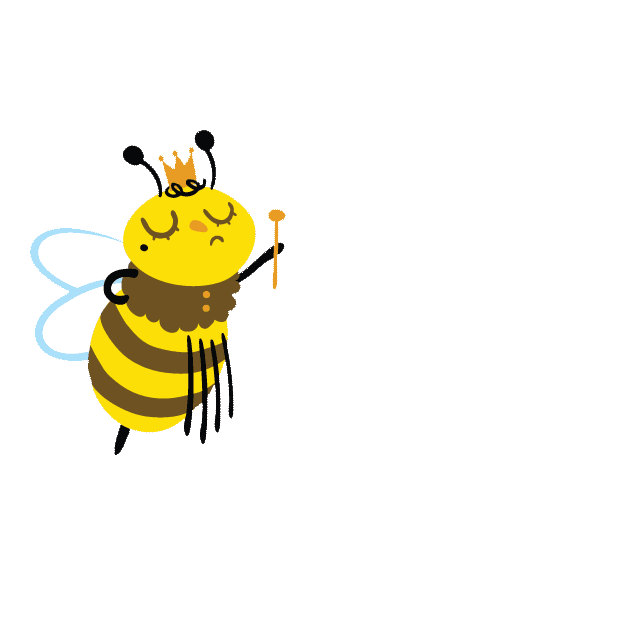 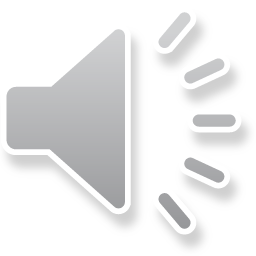 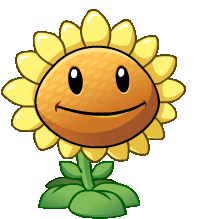 B: Sai
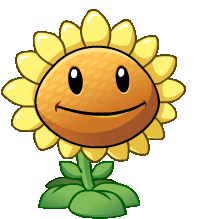 C: Sai
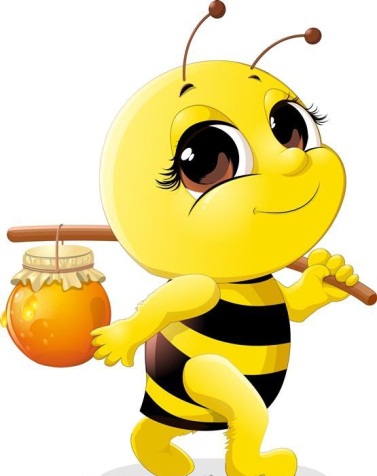 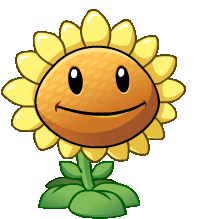 D: Sai
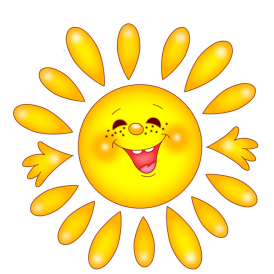 Thầy cô điền câu hỏi vào đây ?
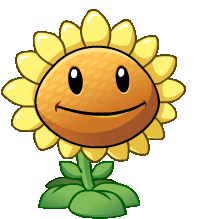 A: Sai
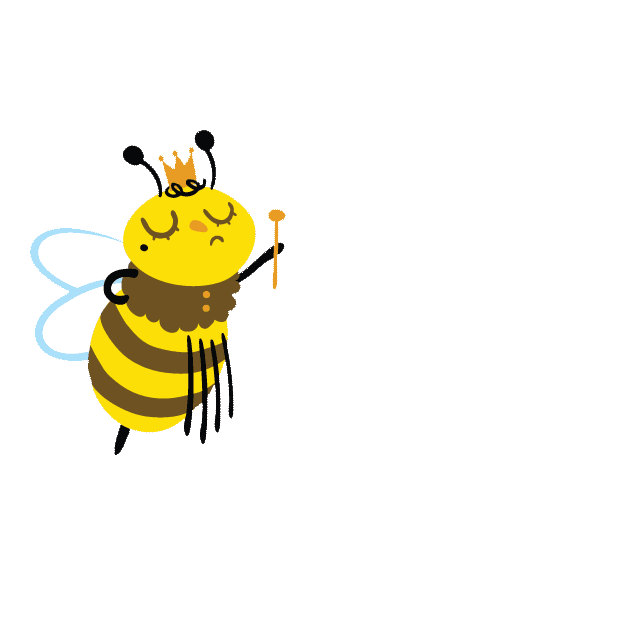 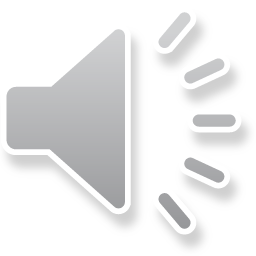 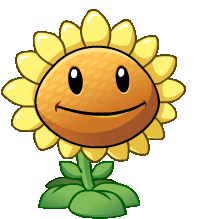 B: Sai
C. Đúng
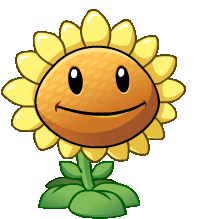 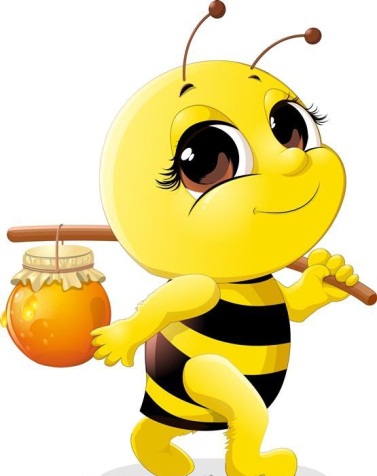 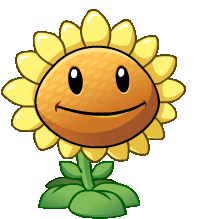 D: Sai
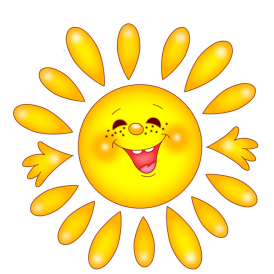 Thầy cô điền câu hỏi vào đây ?
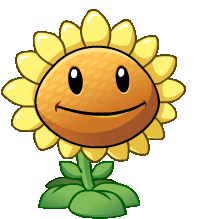 A. Đúng
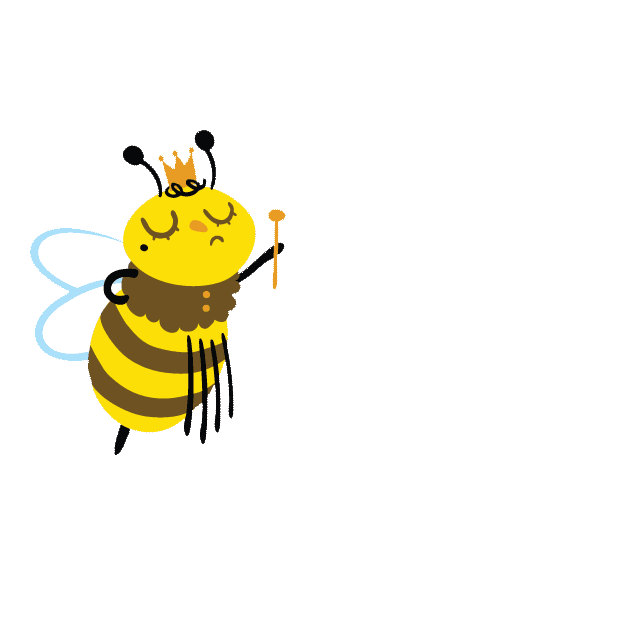 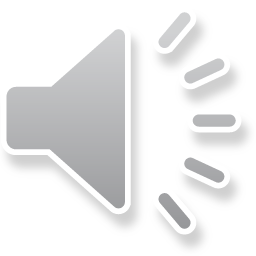 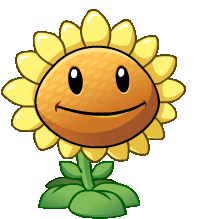 B: Sai
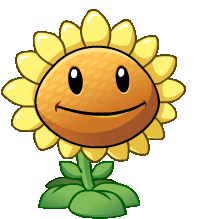 C: Sai
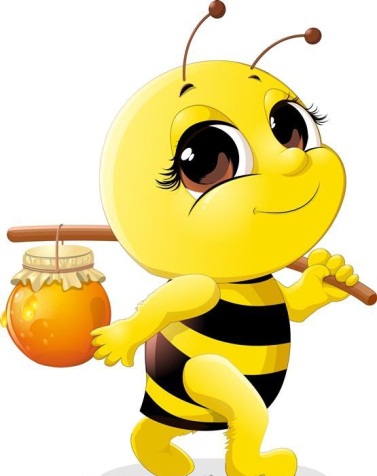 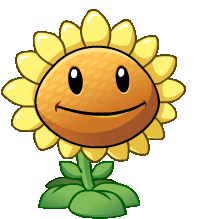 D: Sai
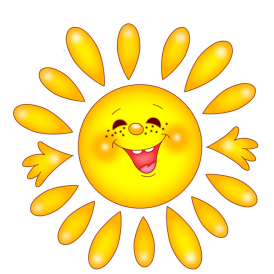 Thầy cô điền câu hỏi vào đây ?
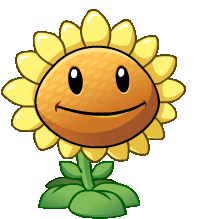 A: Sai
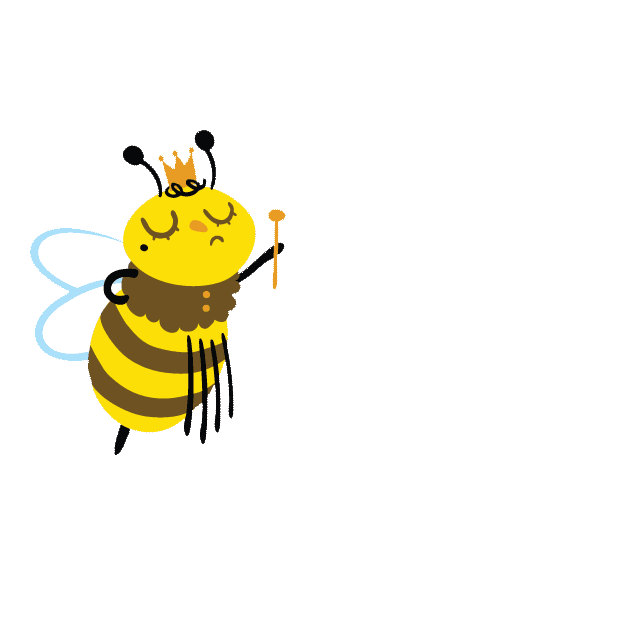 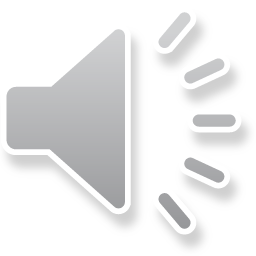 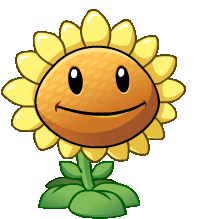 B: Sai
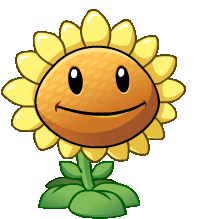 C: Sai
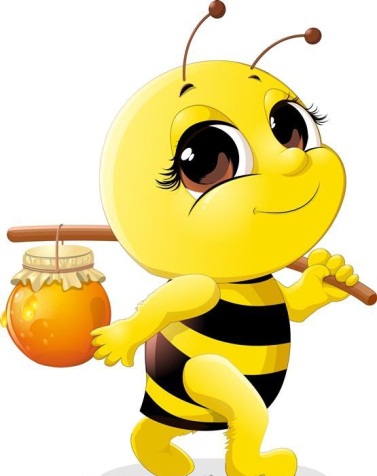 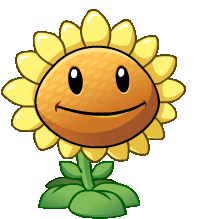 D. Đúng
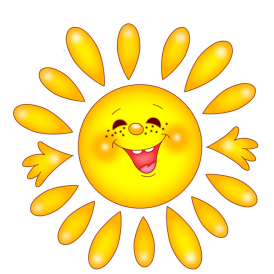 Thầy cô điền câu hỏi vào đây ?
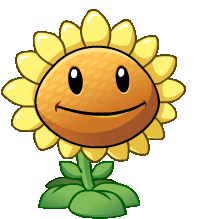 A: Sai
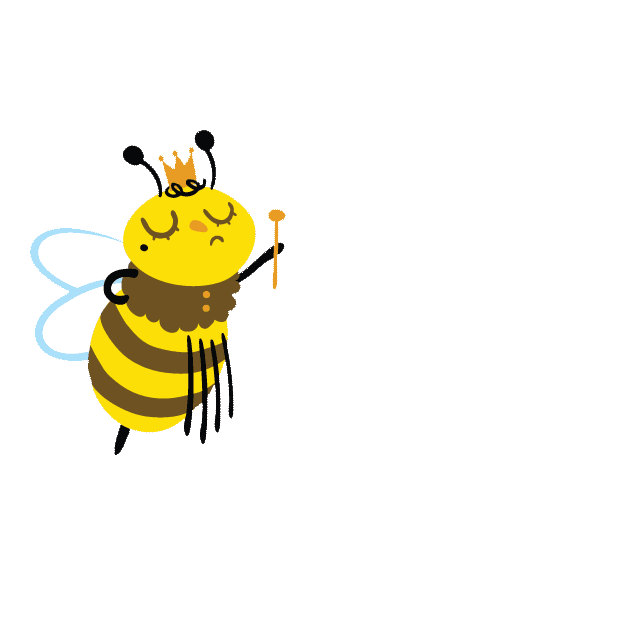 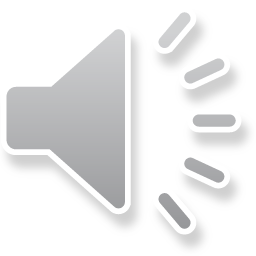 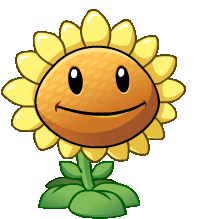 B: Sai
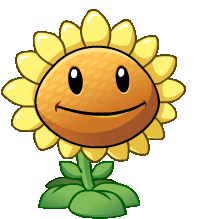 C. Đúng
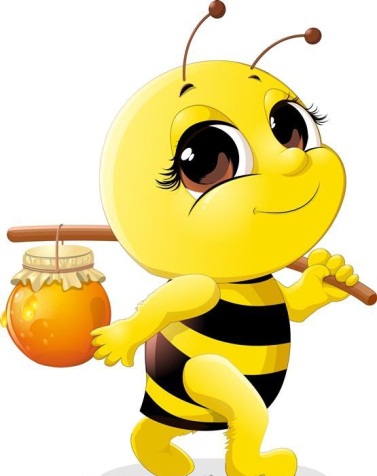 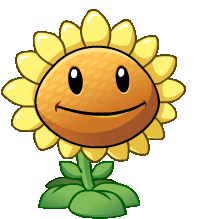 D: Sai
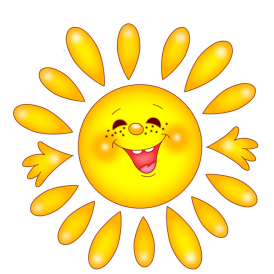 Thầy cô điền câu hỏi vào đây ?
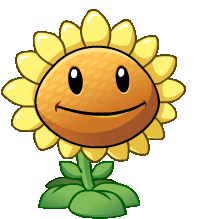 A. Đúng
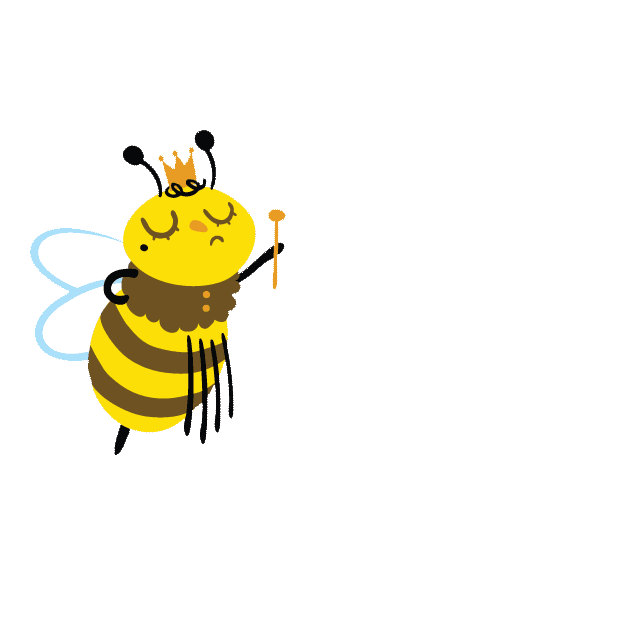 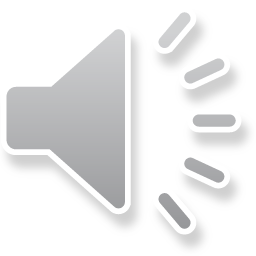 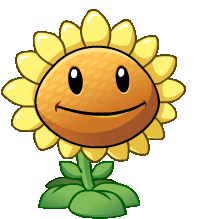 B: Sai
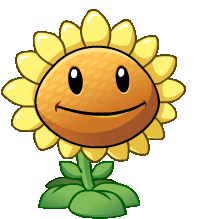 C: Sai
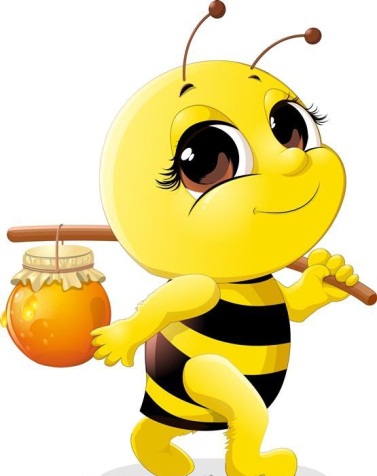 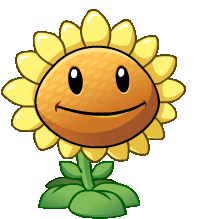 D: Sai
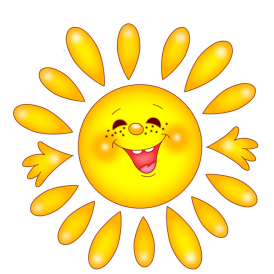 Thầy cô điền câu hỏi vào đây ?
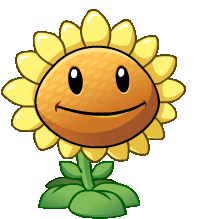 A: Sai
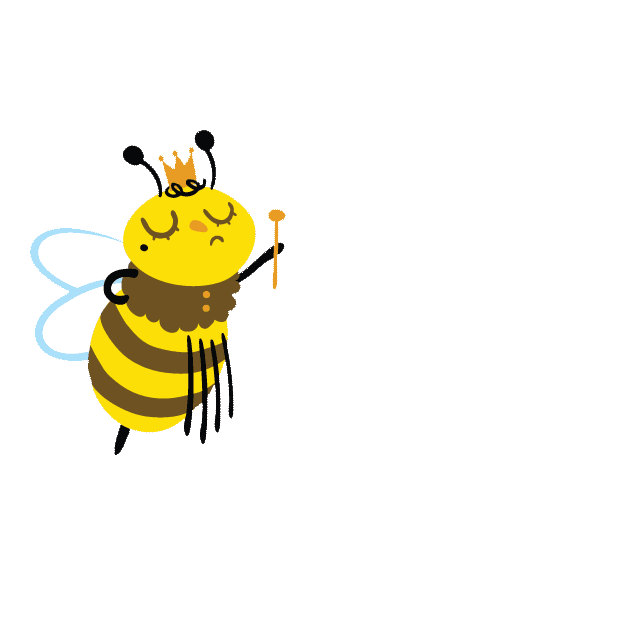 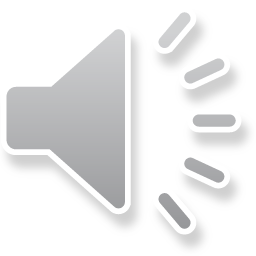 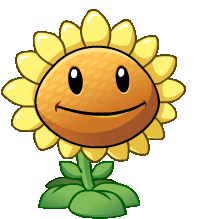 B: Đúng
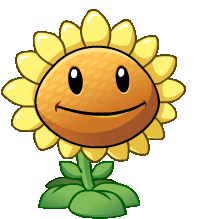 C: Sai
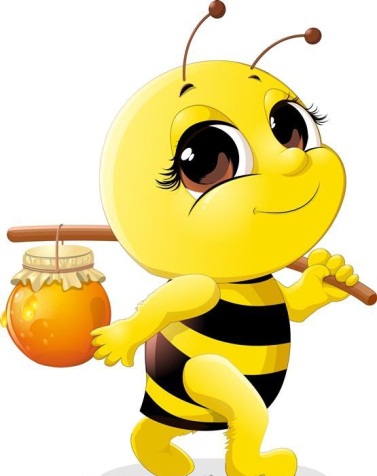 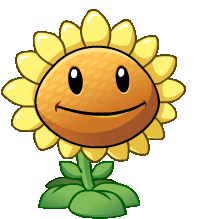 D: Sai
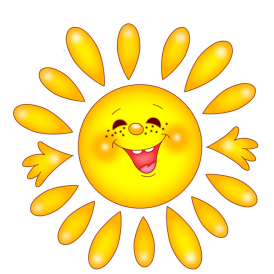 Thầy cô điền câu hỏi vào đây ?
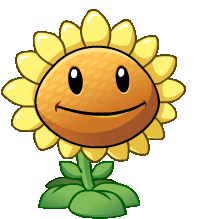 A: Sai
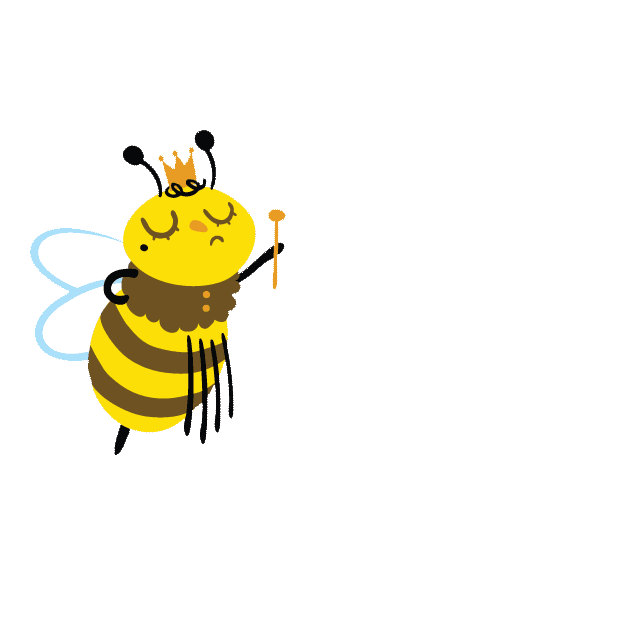 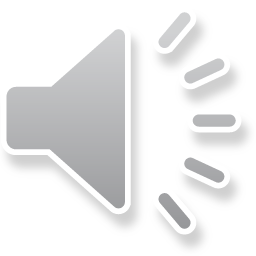 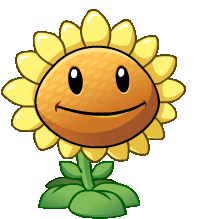 B: Sai
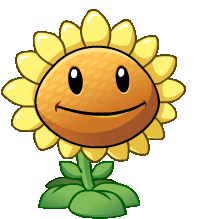 C: Đúng
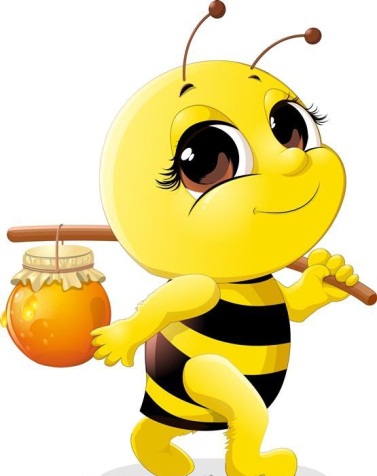 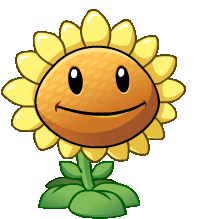 D: Sai
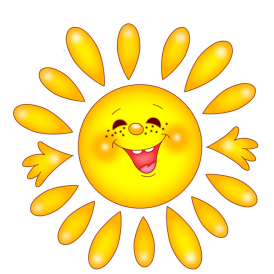 BÀI MỚI
Thầy cô điền câu hỏi vào đây ?
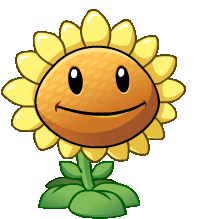 A: Sai
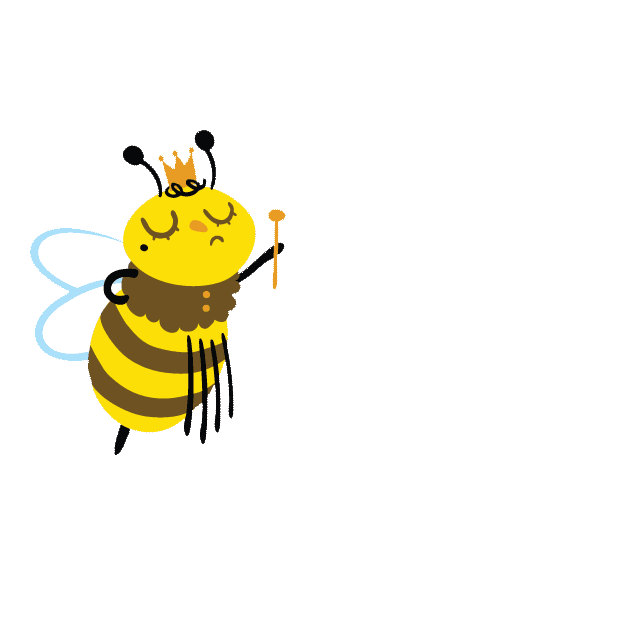 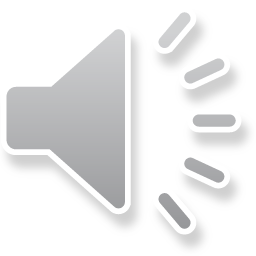 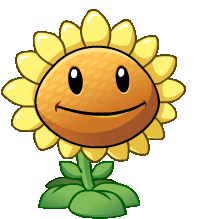 B: Sai
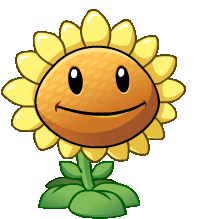 C: Đúng
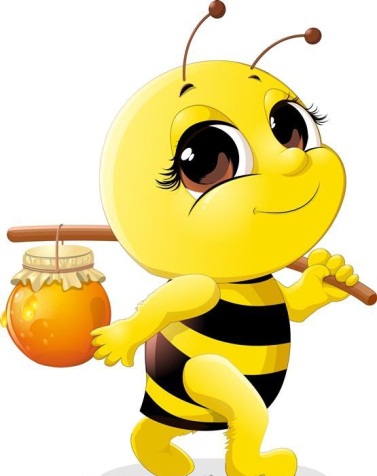 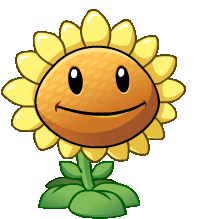 D: Sai